Тема 6. Система вищої освіти в Україні
Лектор: доцент КАФЕДРИ ОРГАНІЗАЦІЇ ПІДПРИЄМНИЦТВА ТА БІРЖОВОЇ ДІЯЛЬНОСТІ
Яворська ВАЛЕНТИНА ОЛЕКСАНДРІВНА
Зміст
6.1. Поняття системи вищої освіти
6.2. Принципи системи вищої освіти.
6.3. Основні компоненти структури вищої освіти.
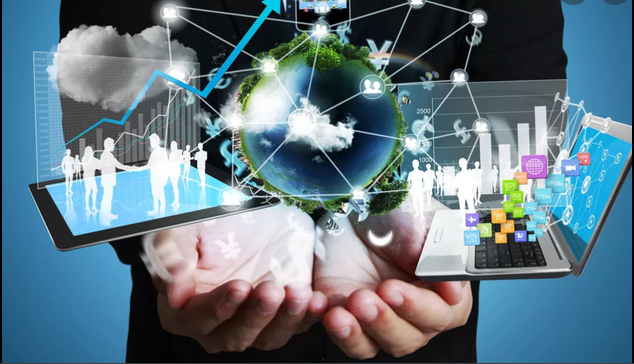 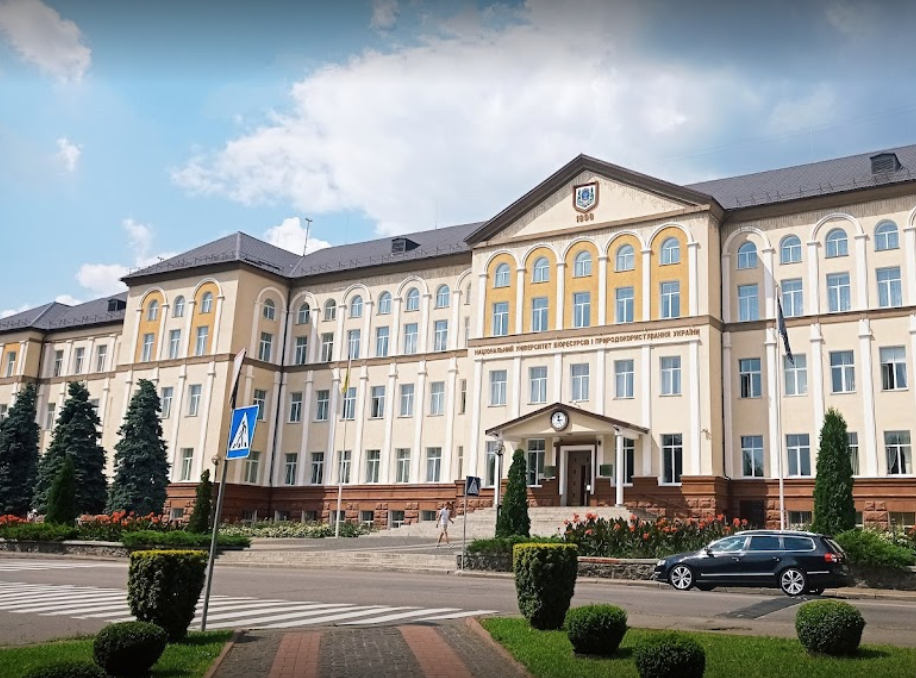 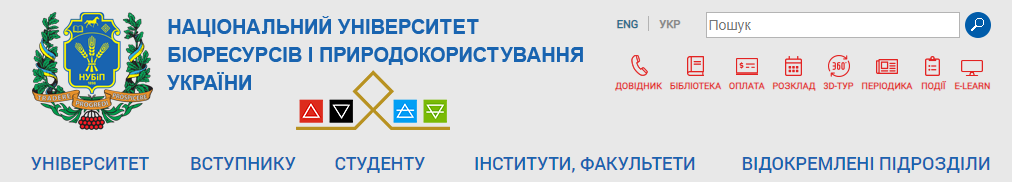 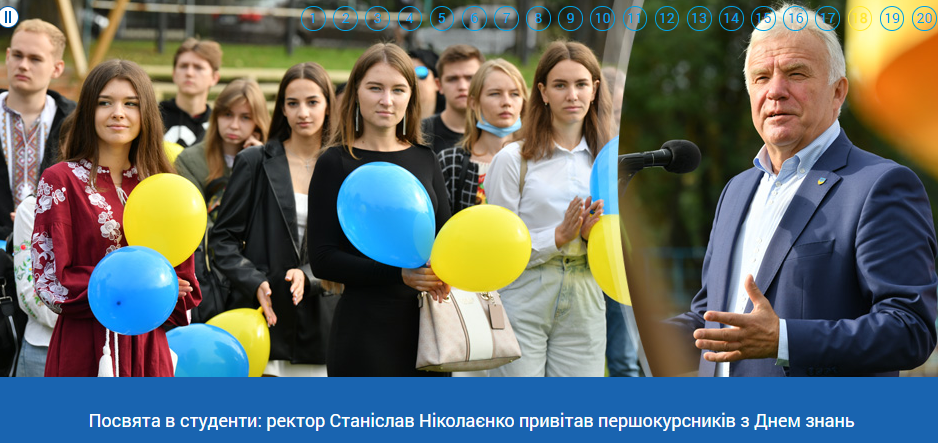 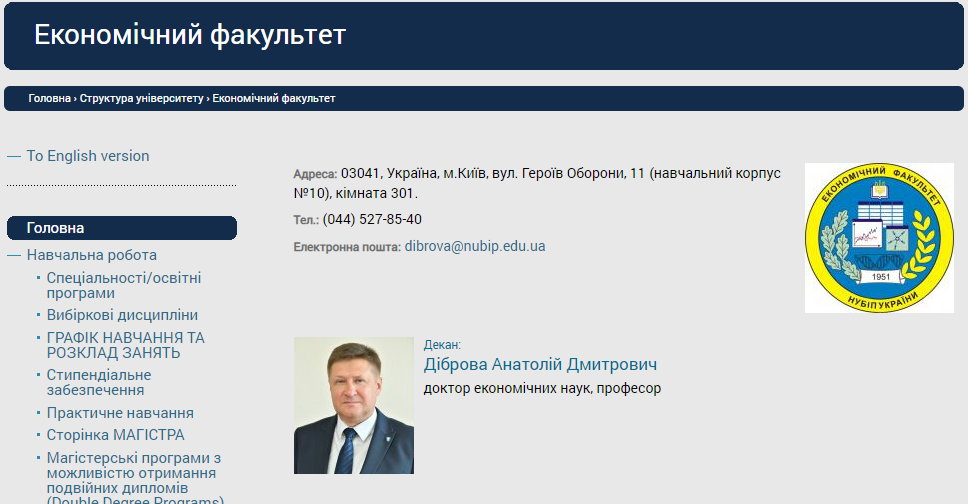 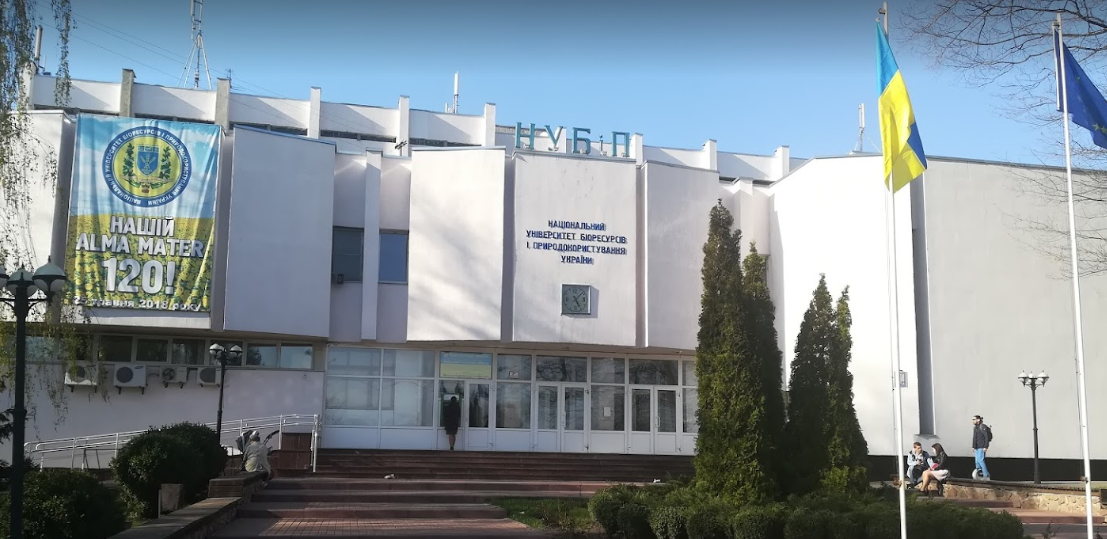 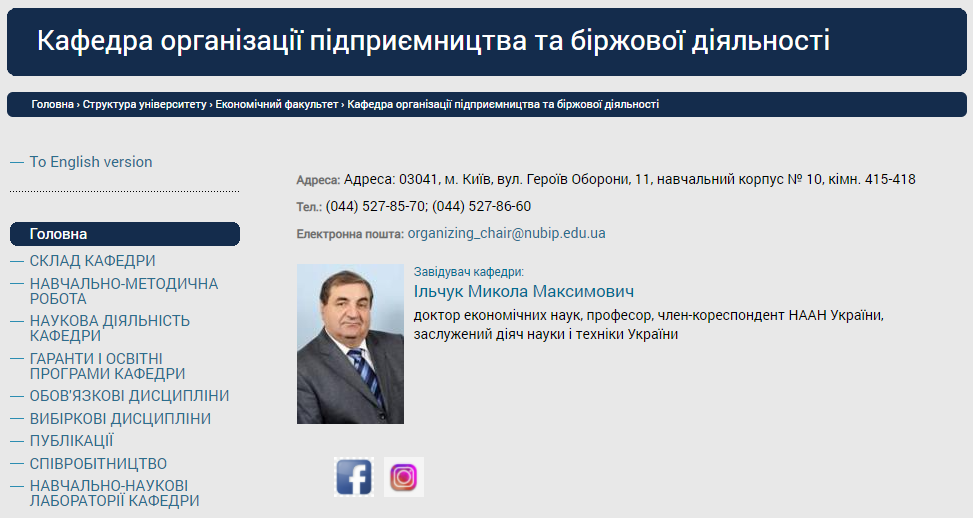 Метою освіти є всебічний розвиток людини як особистості та найвищої цінності суспільства, її талантів, інтелектуальних, творчих і фізичних здібностей, формування цінностей і необхідних для успішної самореалізації компетентностей, виховання відповідальних громадян, які здатні до свідомого суспільного вибору та спрямування своєї діяльності на користь іншим людям і суспільству, збагачення на цій основі інтелектуального, економічного, творчого, культурного потенціалу Українського народу, підвищення освітнього рівня громадян задля забезпечення сталого розвитку України та її європейського вибору.
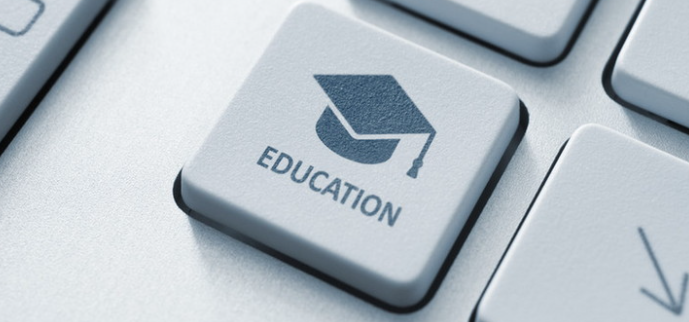 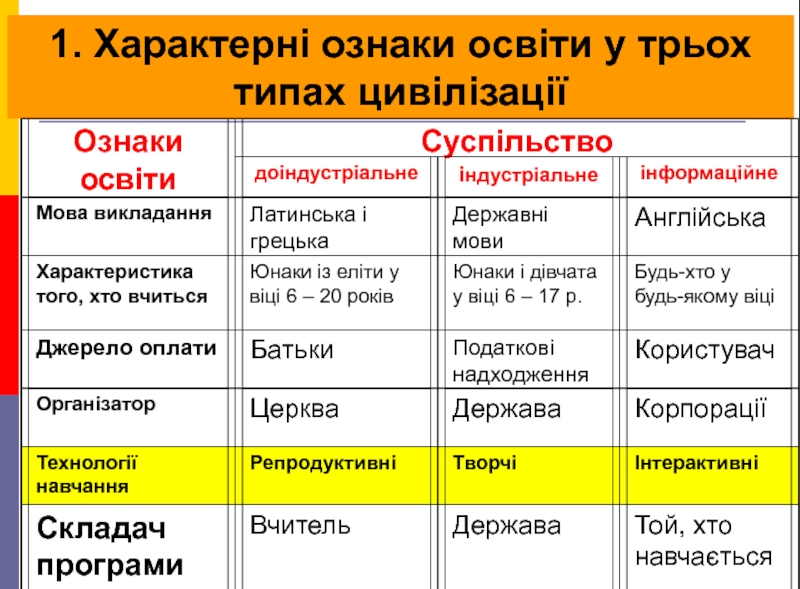 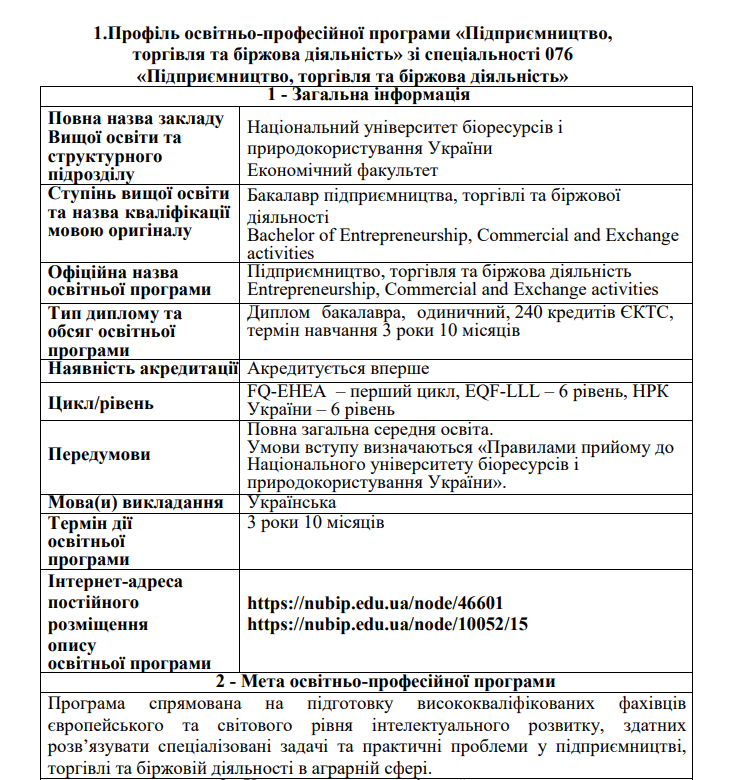 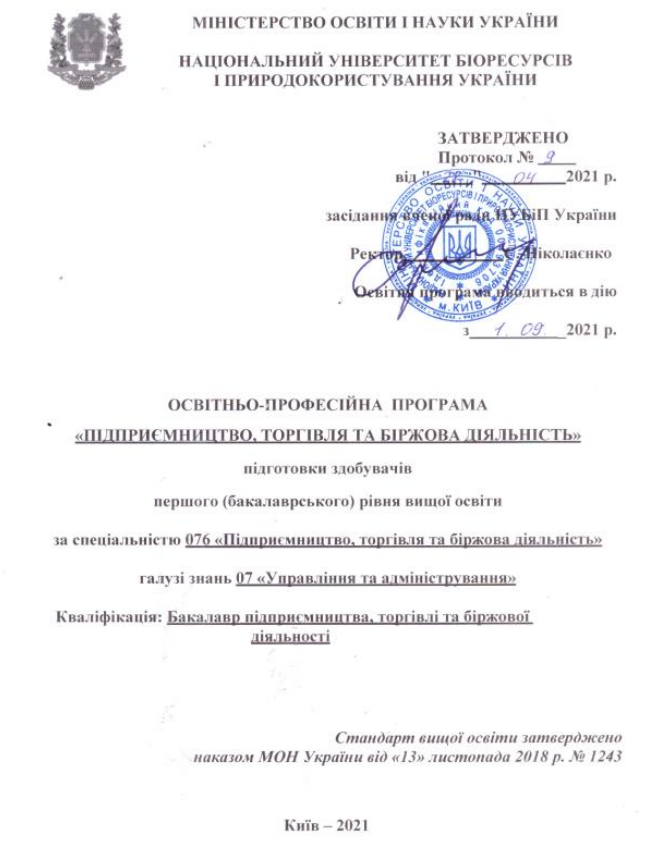 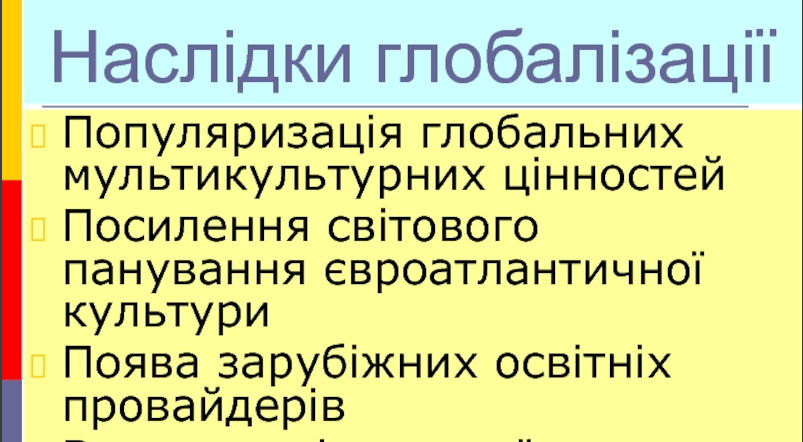 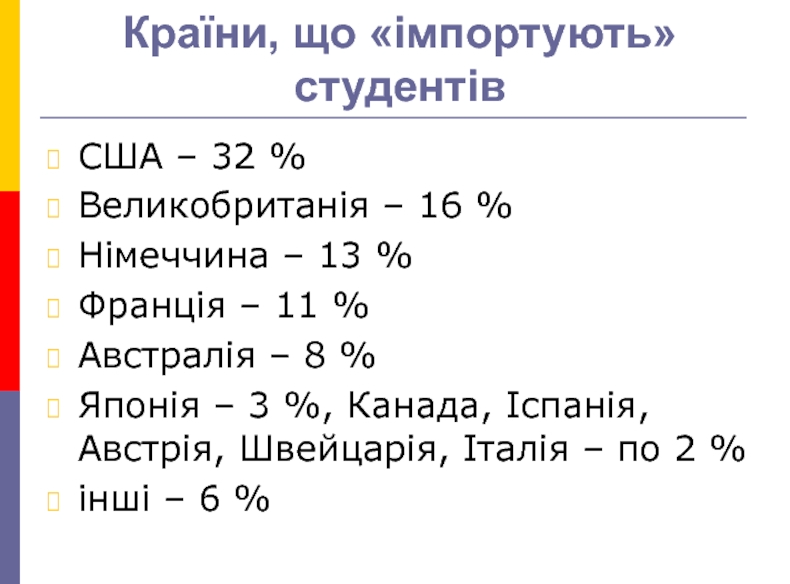 Різноманітні системи вищої освіти
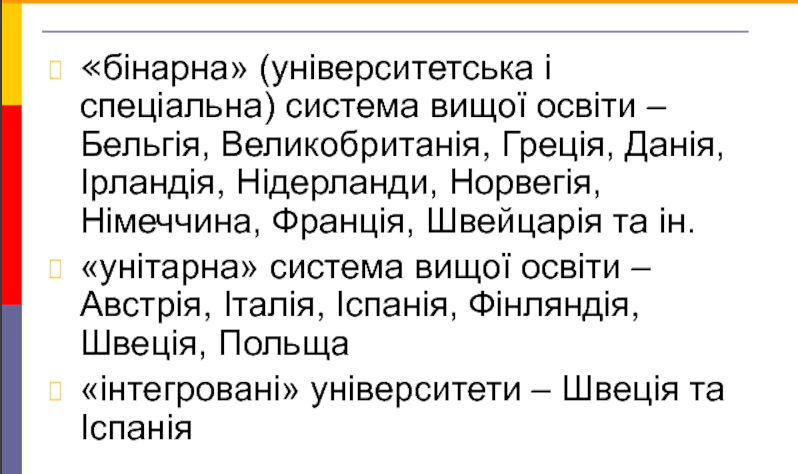 Порівняння навчальних систем
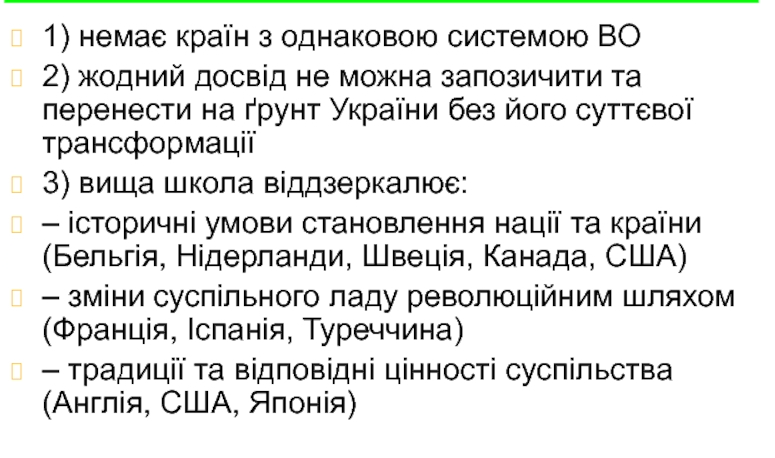 Еволюція чи революція у системі вищої освіти
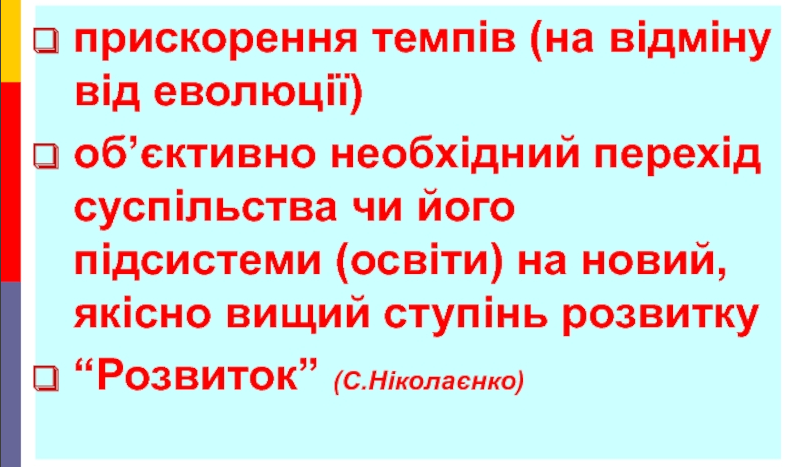 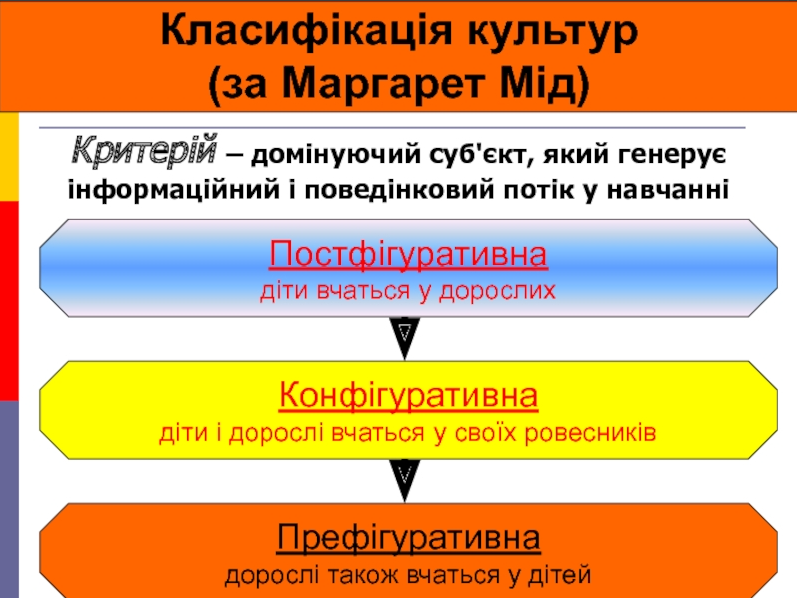 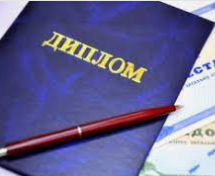 Система вищої освіти – сукупність вищих закладів освіти, які забезпечують фундаментальну наукову, професійну і практичну підготовку, здобуття громадянами освітньо-кваліфікаційних рівнів відповідно до їх покликань, інтересів і здібностей, удосконалення наукової і професійної підготовки, перепідготовку та підвищення кваліфікації.
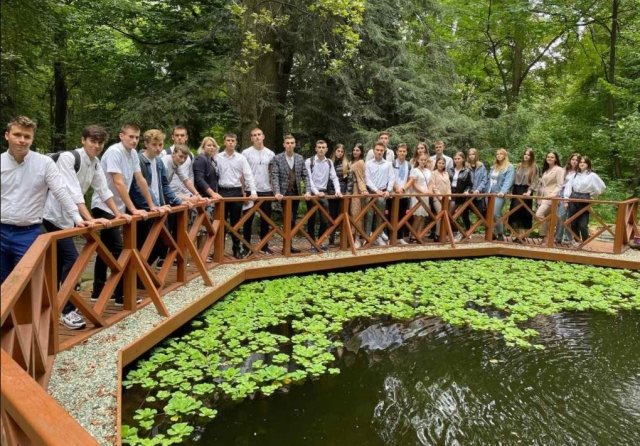 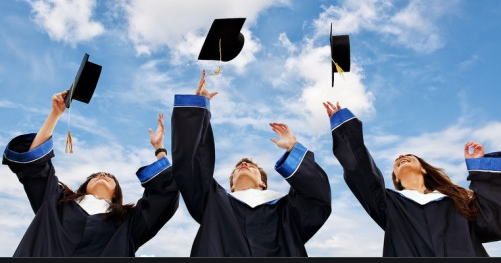 Відповідно до Закону України «Про освіту» (ст.6) система вищої освіти ґрунтується на таких принципах:
доступність для кожного громадянина усіх форм і типів освітніх послуг, що надаються державою;
рівність умов кожної людини для повної реалізації її здібностей, всебічного розвитку;
гуманізм, демократизм, пріоритетність загальнолюдських духовних цінностей;
органічний зв'язок освіти з національною історією, культурою, традиціями;
незалежність освіти від політичних партій, громадських і релігійних організацій;
науковий, світський характер освіти;
інтеграція з наукою і виробництвом;
гнучкість і прогностичність системи освіти;
єдність, наступність і безперервність системи освіти;
поєднання державного управління і громадського самоврядування в освіті.
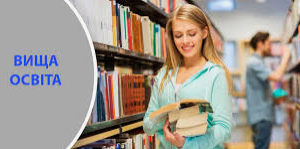 Засадами державної політики у сфері освіти та принципами освітньої діяльності є:
людиноцентризм;
верховенство права;
забезпечення якості освіти та якості освітньої діяльності;
забезпечення рівного доступу до освіти без дискримінації за будь-якими ознаками, у тому числі за ознакою інвалідності;
розвиток інклюзивного освітнього середовища, у тому числі у закладах освіти, найбільш доступних і наближених до місця проживання осіб з особливими освітніми потребами;
забезпечення універсального дизайну та розумного пристосування;
науковий характер освіти;
різноманітність освіти;
цілісність і наступність системи освіти;
прозорість і публічність прийняття та виконання управлінських рішень;
відповідальність і підзвітність органів управління освітою та закладів освіти, інших суб’єктів освітньої діяльності перед суспільством;
інституційне відокремлення функцій контролю (нагляду) та функцій забезпечення діяльності закладів освіти;
інтеграція з ринком праці;
нерозривний зв’язок із світовою та національною історією, культурою, національними традиціями;
свобода у виборі видів, форм і темпу здобуття освіти, освітньої програми, закладу освіти, інших суб’єктів освітньої діяльності;
академічна доброчесність;
академічна свобода;
фінансова, академічна, кадрова та організаційна автономія закладів освіти у межах, визначених законом;
гуманізм;
демократизм;
єдність навчання, виховання та розвитку;
виховання патріотизму, поваги до культурних цінностей Українського народу, його історико-культурного надбання і традицій;
формування усвідомленої потреби в дотриманні Конституції та законів України, нетерпимості до їх порушення;
формування поваги до прав і свобод людини, нетерпимості до приниження її честі та гідності, фізичного або психічного насильства, а також до дискримінації за будь-якими ознаками;
формування громадянської культури та культури демократії;
формування культури здорового способу життя, екологічної культури і дбайливого ставлення до довкілля;
невтручання політичних партій в освітній процес;
невтручання релігійних організацій в освітній процес (крім випадків, визначених цим Законом);
різнобічність та збалансованість інформації щодо політичних, світоглядних та релігійних питань;
державно-громадське управління;
державно-громадське партнерство;
державно-приватне партнерство;
сприяння навчанню впродовж життя;
інтеграція у міжнародний освітній та науковий простір;
нетерпимість до проявів корупції та хабарництва;
доступність для кожного громадянина всіх форм і типів освітніх послуг, що надаються державою.
2. Освіта в Україні має будуватися за принципом рівних можливостей для всіх.
Основним компонентом структури системи вищої освіти є вищий навчальний заклад.
Вищий навчальний заклад – освітній, освітньо-науковий заклад, який заснований та діє відповідно до законодавства про освіту, реалізує згідно з наданою ліцензією освітньо-професійні програми вищої освіти за певними освітніми та освітньо-кваліфікаційними рівнями, забезпечує навчання, виховання та професійну підготовку громадян відповідно до їх покликання, інтересів, здібностей та нормативних вимог у галузі вищої освіти, а також здійснює наукову і науково-технічну діяльність.
У структурі вищої освіти виокремлюють:
державний ВНЗ;
ВНЗ комунальної форми власності (засновані місцевими органами влади і фінансуються з місцевого бюджету);
ВНЗ приватної форми власності.
На сьогодні в Україні діють такі види ВНЗ:
Університет (класичний університет) – багатопрофільний ВНЗ, який здійснює підготовку фахівців з вищою освітою з природничих, гуманітарних, технічних та інших напрямів науки, техніки і культури за освітньо-професійними програмами всіх рівнів; проводить фундаментальні та прикладні наукові дослідження; є провідним науково-методичним і культурно-просвітницьким центром; має розвинуту інфраструктуру і високий рівень кадрового і матеріально-технічного забезпечення.
Академія – ВНЗ, який здійснює підготовку фахівців з вищою освітою за освітньо-професійними програмами всіх рівнів в окремо визначеній галузі знань або виробництва, проводить фундаментальні та прикладні наукові дослідження; є провідним науково-методичним центром у певній сфері діяльності, має високий рівень кадрового і матеріально-технічного забезпечення.
Інститут – ВНЗ або структурний підрозділ університету, академії, який здійснює підготовку фахівців з вищою освітою за освітньо-професійними програмами всіх рівнів у певній галузі науки, виробництва, освіти, культури і мистецтва, проводить наукову та науково-виробничу діяльність, має високий кадровий і матеріально-технічний потенціал.
Консерваторія (музична академія) – ВНЗ, який здійснює підготовку фахівців з вищою освітою (музичних виконавців, композиторів, музикознавців, викладачів музичних дисциплін) за освітньо-професійними програмами всіх рівнів у галузі культури і мистецтва, проводить наукові дослвдження, є провідним центром у сфері своєї діяльності, має високий рівень кадрового і матеріально-технічного забезпечення.
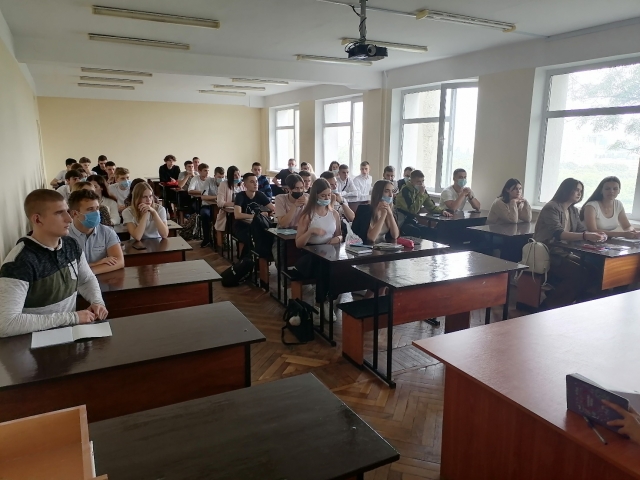 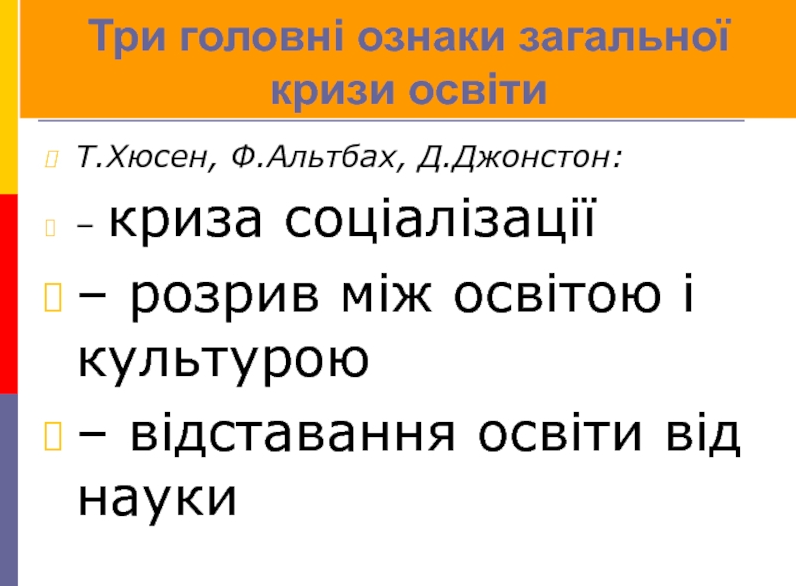 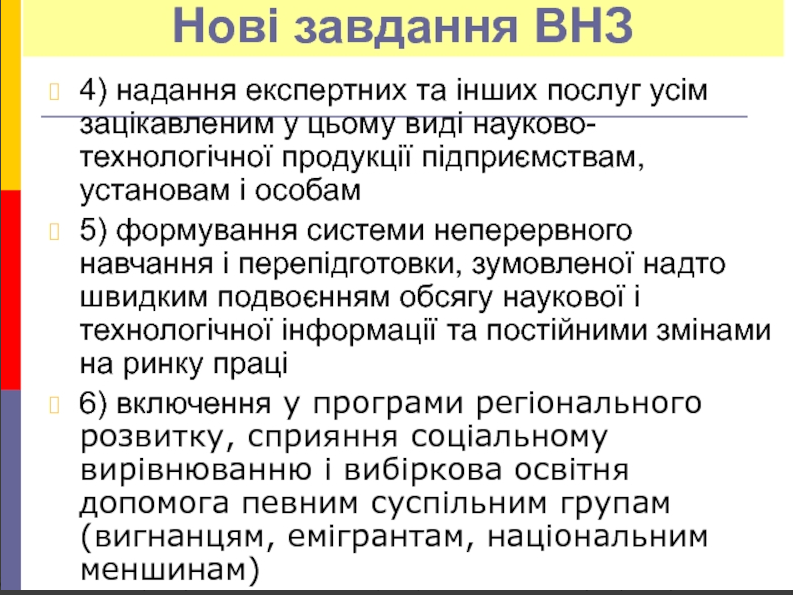 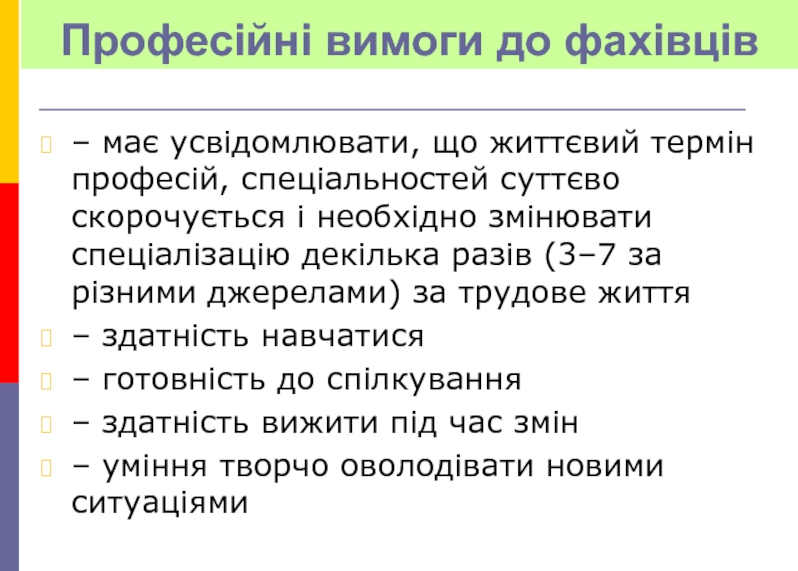 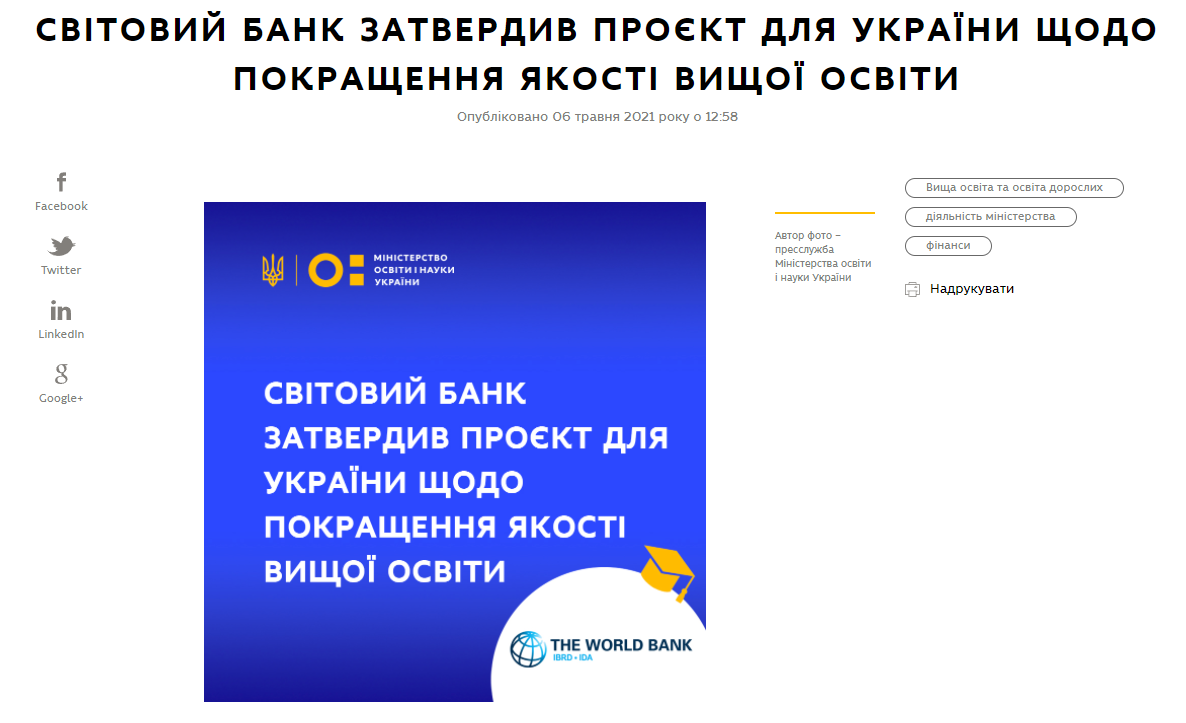 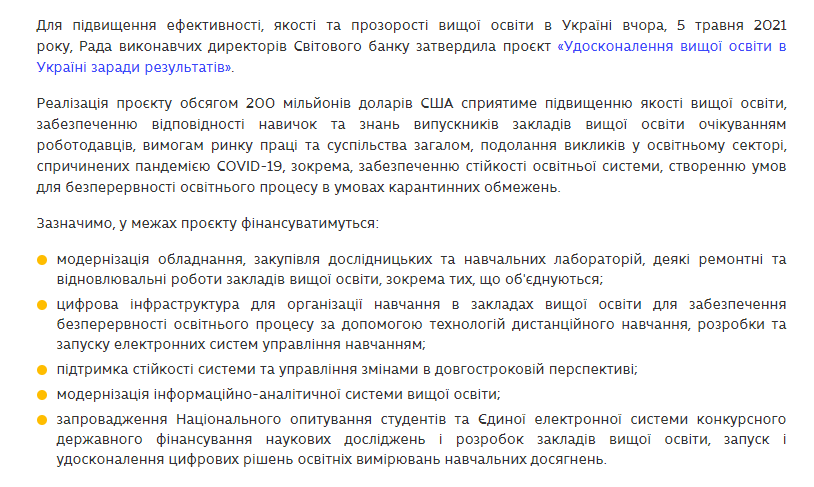 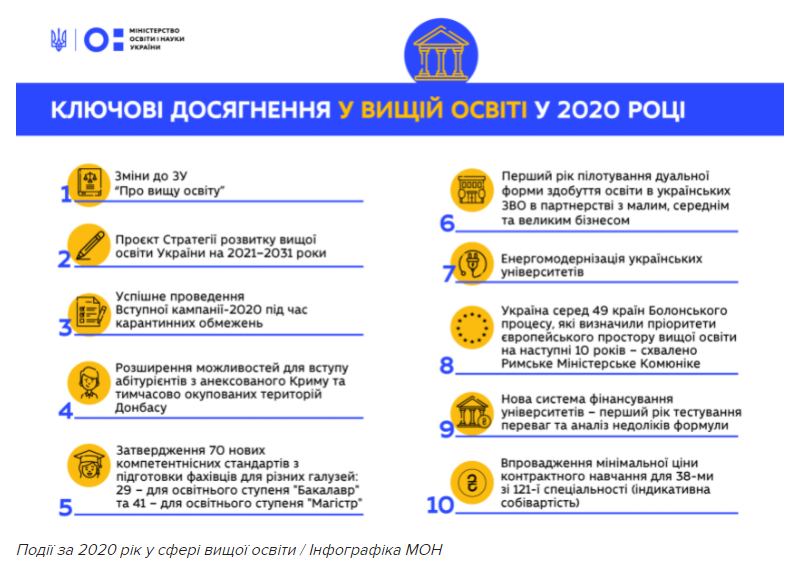 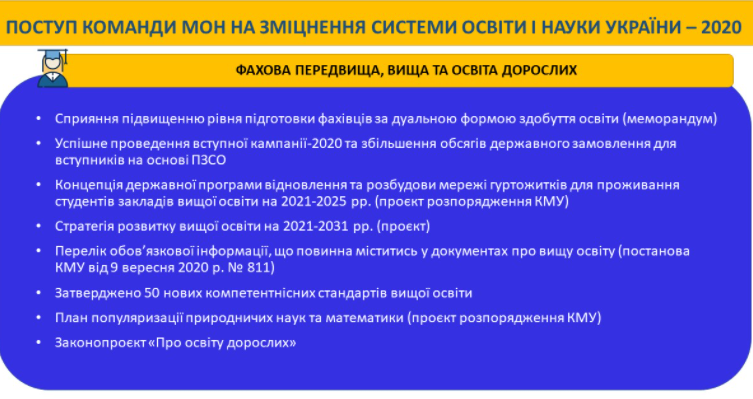 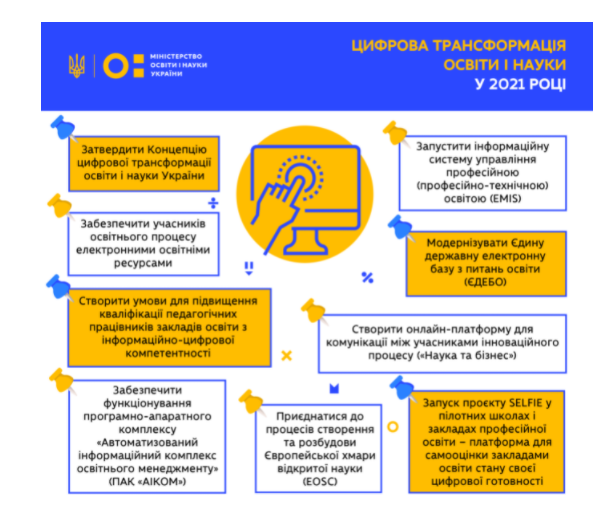 Список використаних та рекомендованих джерел
 
Закон України «Про вищу освіту». URL: https://zakon.rada.gov.ua/laws/show/1556-18.
Закон України «Про освіту». URL: https://zakon.rada.gov.ua/laws/show/2145-19.
Закону України «Про внесення змін до деяких законів України щодо вдосконалення освітньої діяльності у сфері вищої освіти» URL: https://zakon.rada.gov.ua/laws/show/392-20.
Інформаційний сайт НУБІП України. URL: https://nubip.edu.ua/node/12654.
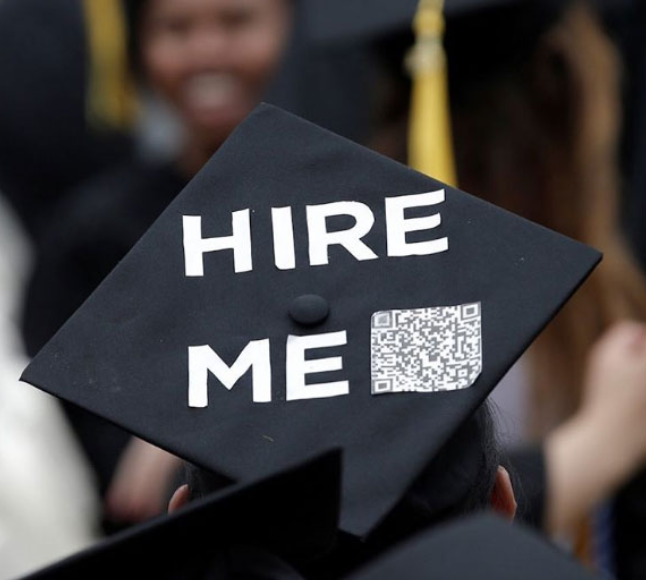 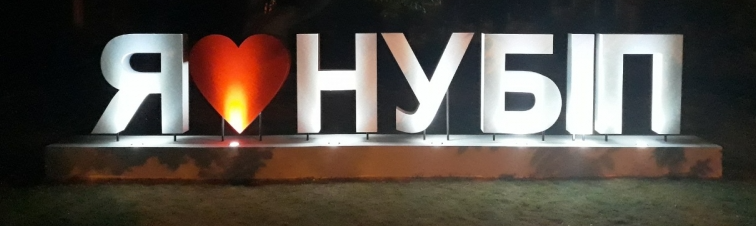